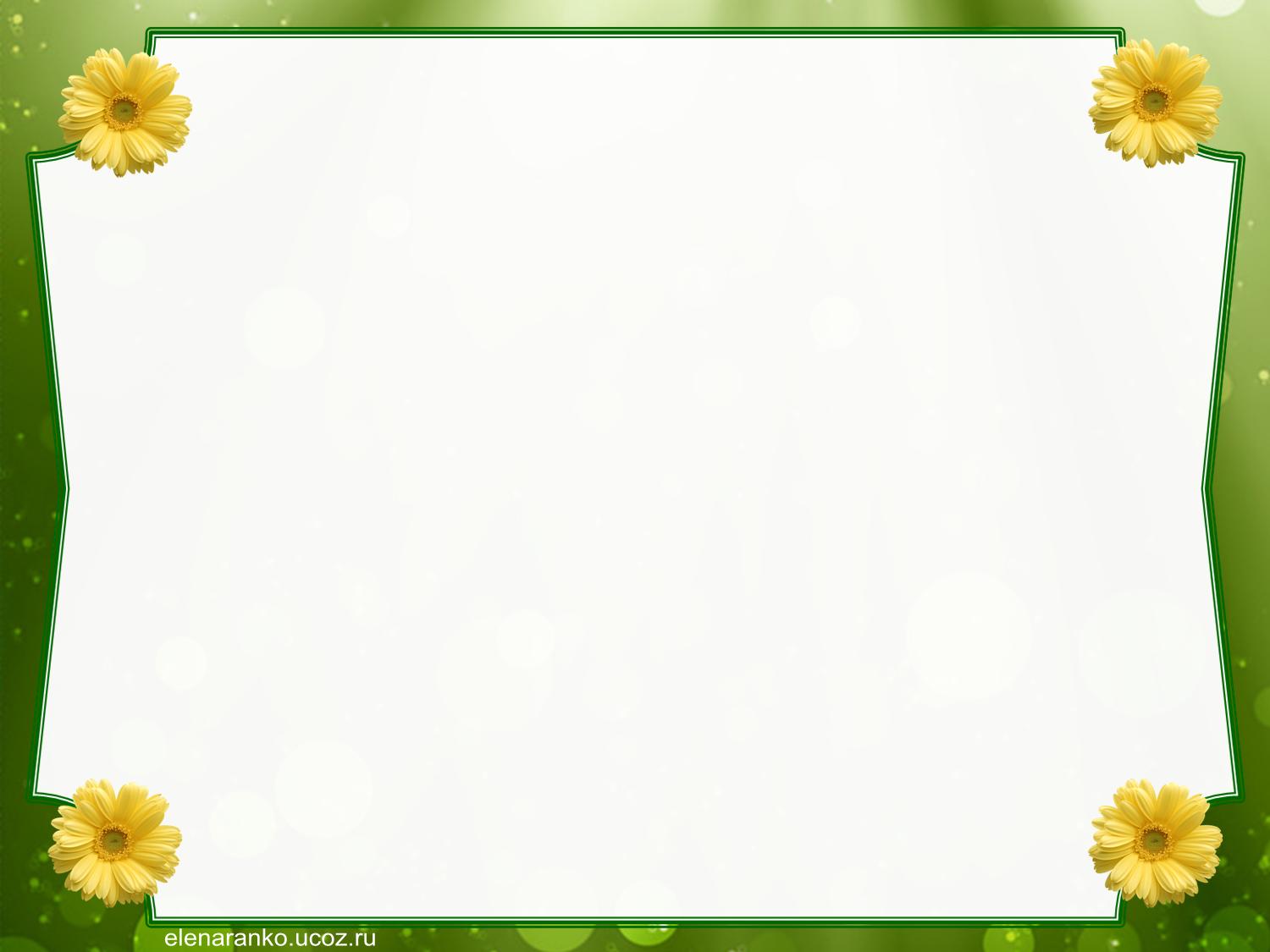 Презентация краткосрочного проекта «Огород на подоконнике»во второй младшей группе «Капельки»
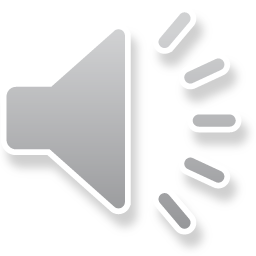 Выполнила Никитина Е. А., 
Воспитатель МБДОУ д/с № 11 «Гималашка»
п.Переяславка
Актуальность Проекта:С самого рождения ребенок является первооткрывателем, исследователем того мира, который его окружает. А особенно ребенок – дошкольник.   Китайская пословица гласит: «Расскажи – и я забуду, покажи – и я запомню, дай попробовать и я пойму». Так и ребенок усваивает все прочно и надолго, когда слышит, видит и делает сам.  Дети младшего дошкольного возраста в недостаточной степени имеют представления о растениях, о условиях необходимых для их роста .  Проект направлен на расширение и обобщение знаний о культурных огородных растениях. Научившись понимать состояние растений, ребенок будет видеть в зеленом ростке особое живое существо, жизнь которого целиком зависит от того, получает он уход или нет.Таким образом, решаются задачи познавательно-исследовательского, социально-личностного, эстетического развития ребенка. Маленькие дети любят действовать. Приобщение к посильному труду по уходу за растениями – это развитие таких качеств, как ответственность за выполнение поручения, за полученный результат, обязательность, целеустремленность.
Участники Проекта:Дети второй младшей группы «Капельки», воспитатель, родители. Тип Проекта:По содержанию: обучающий, познавательный, исследовательский.По числу участников: групповой (дети второй младшей группы).По времени проведения: краткосрочный (6 недель).По характеру: в рамках ДОУ.
Цель Проекта:Поддерживать детское любопытство и развивать интерес детей к совместному со взрослым и самостоятельному познанию (через наблюдения за растениями).
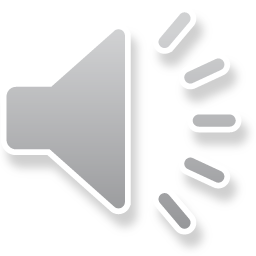 Задачи Проекта:
Обогащать представления о растениях и поддерживать стремление отражать их в разных продуктах детской деятельности. 
Развивать интерес к развитию и росту растений, наблюдательность и любознательность.
Формировать у детей представления о росте и потребности растений. Дать наглядное представление о необходимости света, тепла и влаги  для их роста.
Формировать представления о структуре трудового процесса. Развивать интерес к посадке растений (лук), посеву крупных семян (бобов, гороха).
Развивать умение узнавать и называть части растения.
Создать условия для участия родителей в образовательном процессе. 
Совместно со взрослым устанавливать взаимосвязь «цель - результат» в труде. Формировать чувство ответственности при уходе за растениями: вовремя полить, рыхлить почву.
Способствовать развитию самостоятельности, уверенности, положительной самооценки.
Проект включает в себя три этапа:
Подготовительный
Основной (исследовательский)
Заключительный
Значимость Проекта для всех его участников:
Дети получают знания по уходу за культурными огородными растениями, формируются представления о структуре трудового процесса. Дети узнают  и называют части растения.
Воспитатель продолжает осваивать  метод проектирования, который позволяет  эффективно развивать познавательно-исследовательское и творческое мышление дошкольников.
Родители активно участвуют в подготовке материалов (подготовка грунта, семян, лука для посадки), в оформлении огорода на подоконнике.
Предполагаемый результат Проекта:
Дети знают и применяют полученные знания 
по уходу за культурными 
огородными 
растениями.
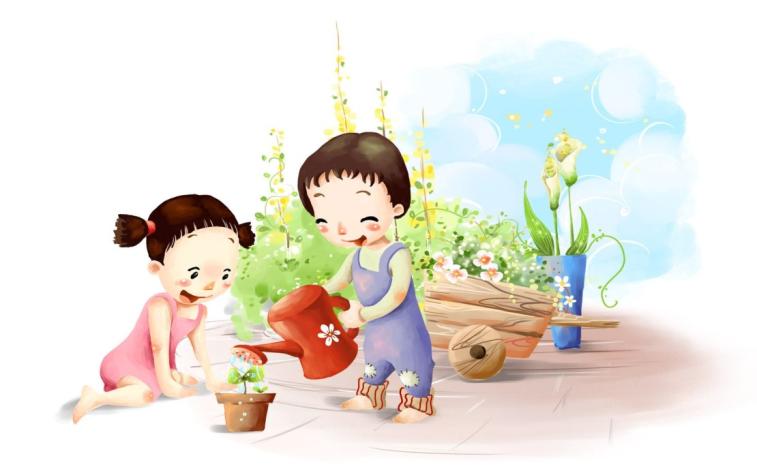 Этапы работы над Проектом:   1. Подготовительный           Содержание деятельности воспитателя и детей:	- определение темы Проекта;- формулировка цели и определение задач;- подборка материала по теме Проекта (литература, наглядный материал, дидактические, сюжетные игры, физкультминутки, фото, семена, муляжи овощей, материалы для посадки);- составление плана основного этапа Проекта.Работа с родителями:- беседа с родителями о предстоящей работе; консультации о пользе овощей- подготовка грунта, семян и луковиц;Срок реализации: 2 марта – 15 апреля 2019г.	Ответственные за выполнение: воспитатель, родители.
2. Основной (исследовательский)
Содержание деятельности воспитателя и детей:	рассматривание 
     и посев семян
Исследовательская и практическая деятельность по изучению особенностей выращивания культурных насаждений:- подготовка почвы;- отбор хороших семян от плохих;
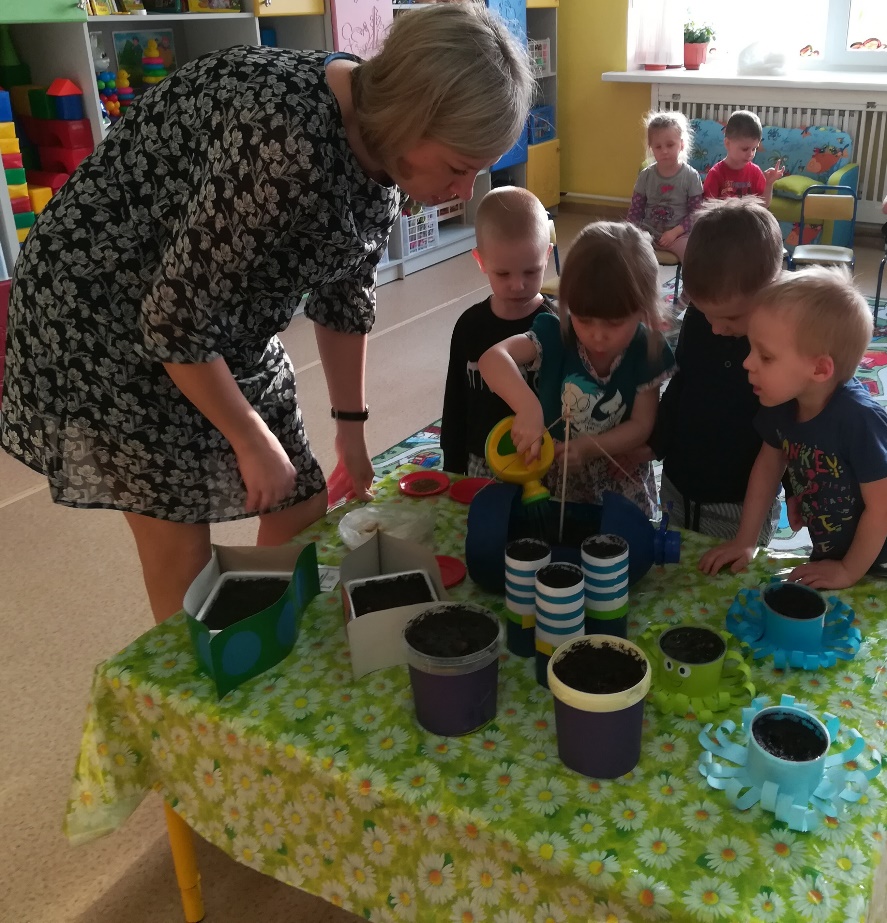 Знакомство с моделью трудового процесса
Консультации для родителей о пользе витаминов
Оформление огорода на окнев морской тематике
Наблюдение за первыми всходами и дальнейшим развитием.
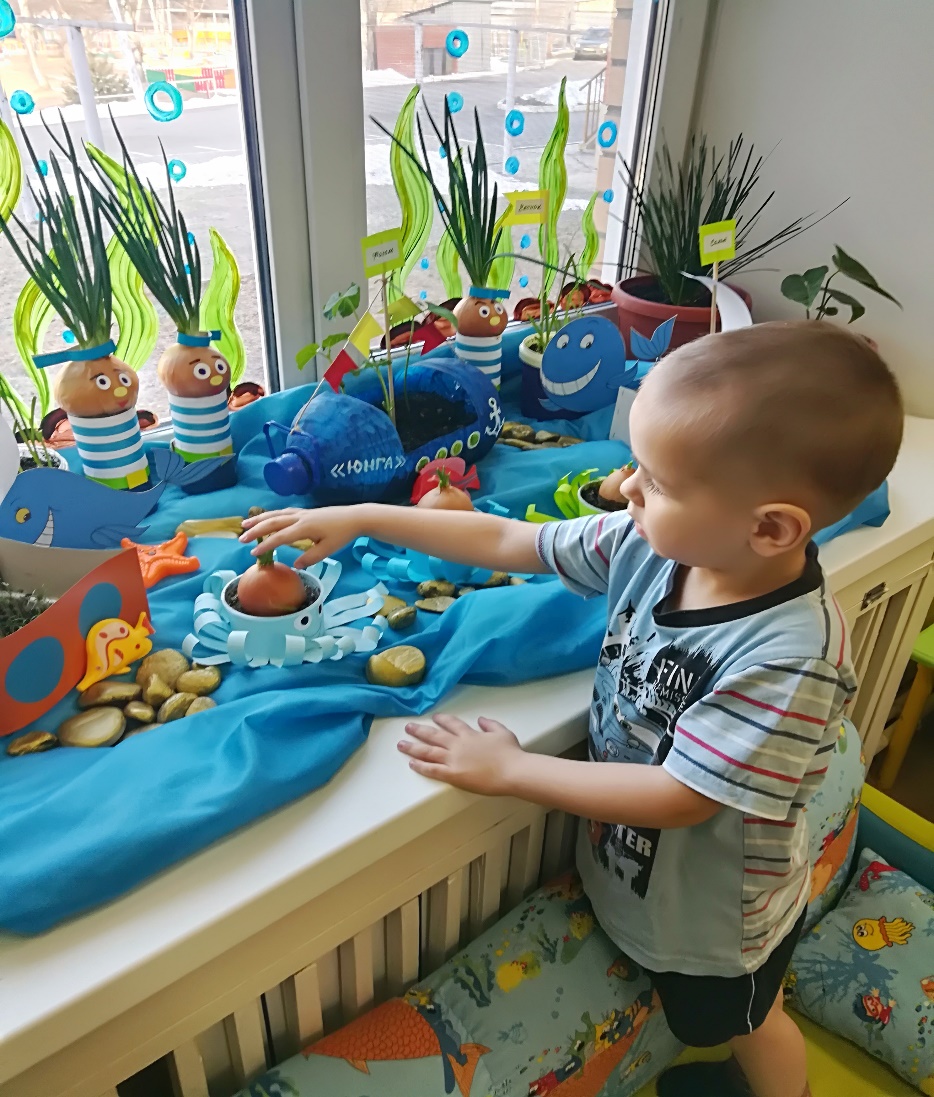 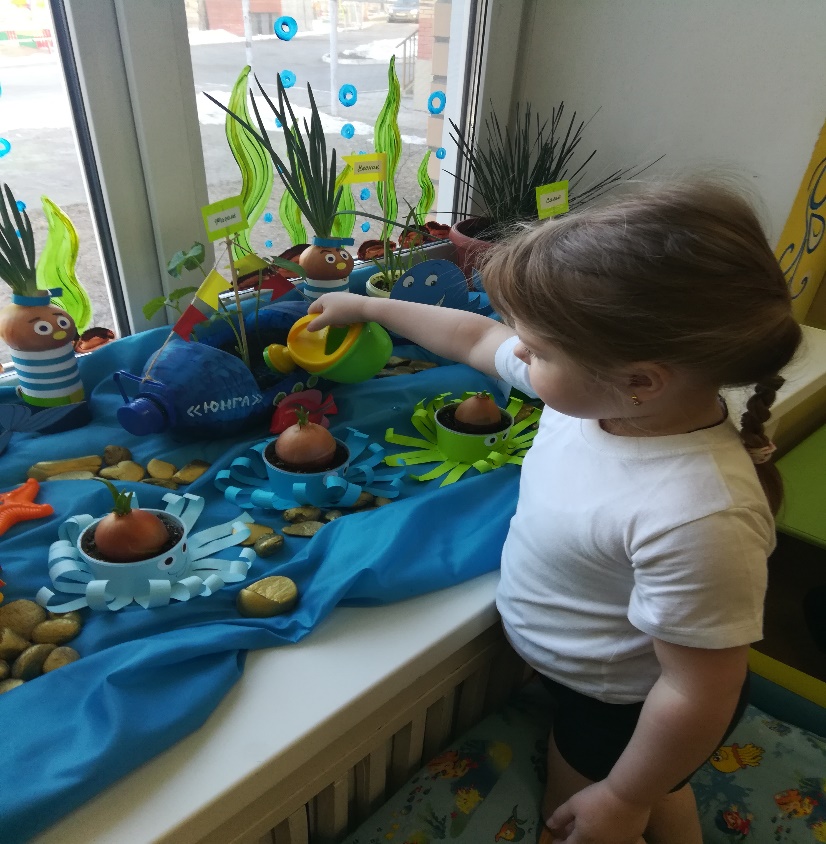 Беседы о пользе овощей
Чтоб здоровым быть,
Надо овощи любить 
Все без исключения, 
в этом нет сомнения!
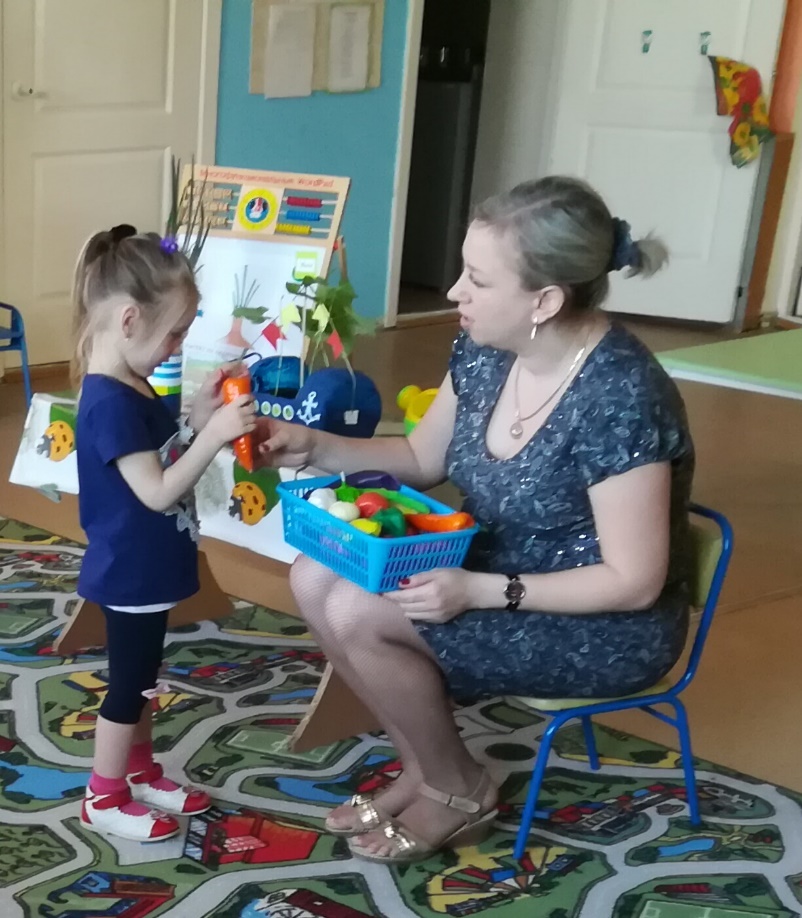 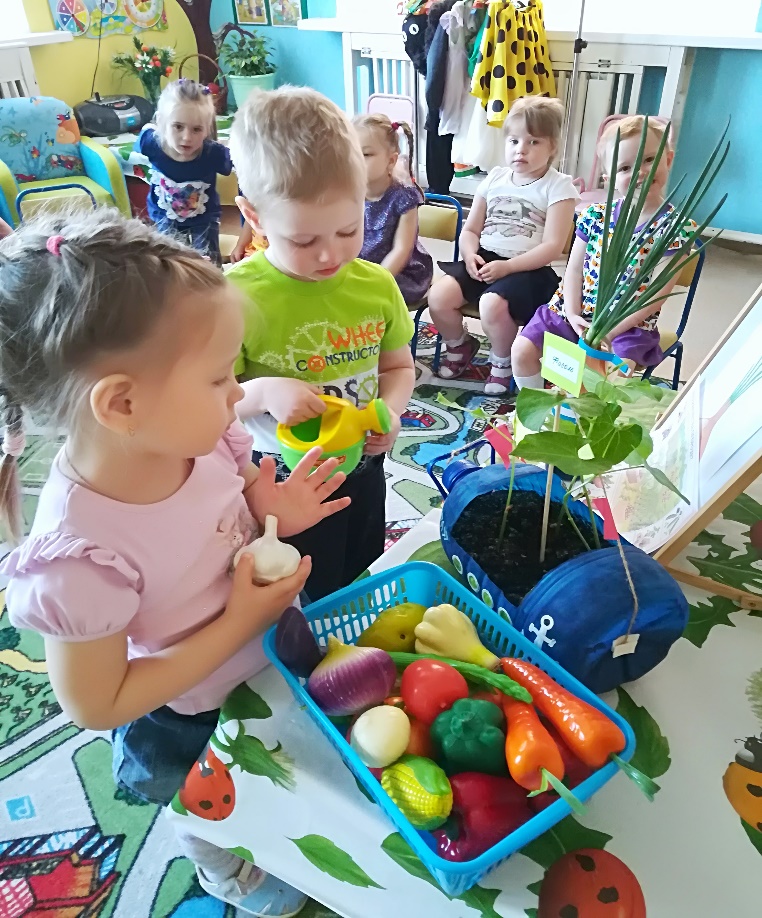 Отражение результата в художественно - творческой  деятельности
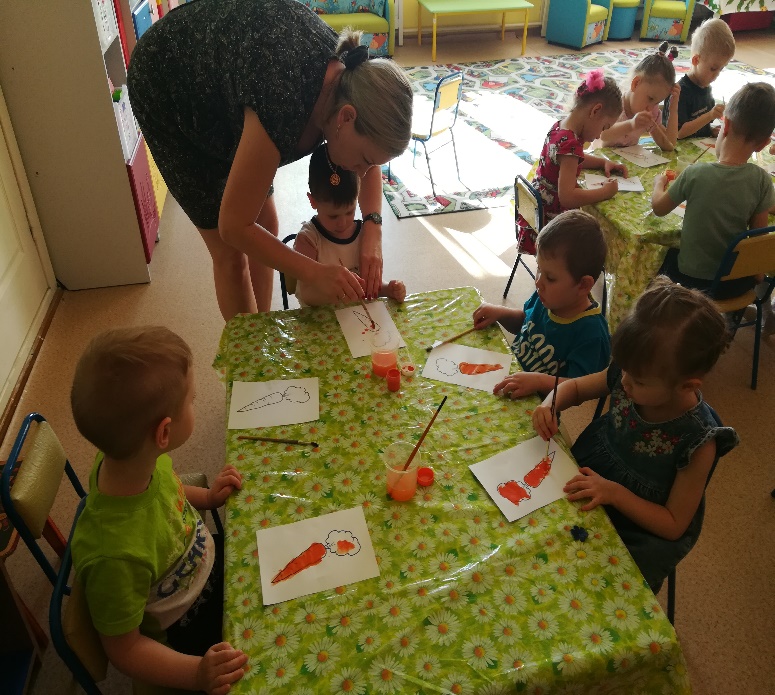 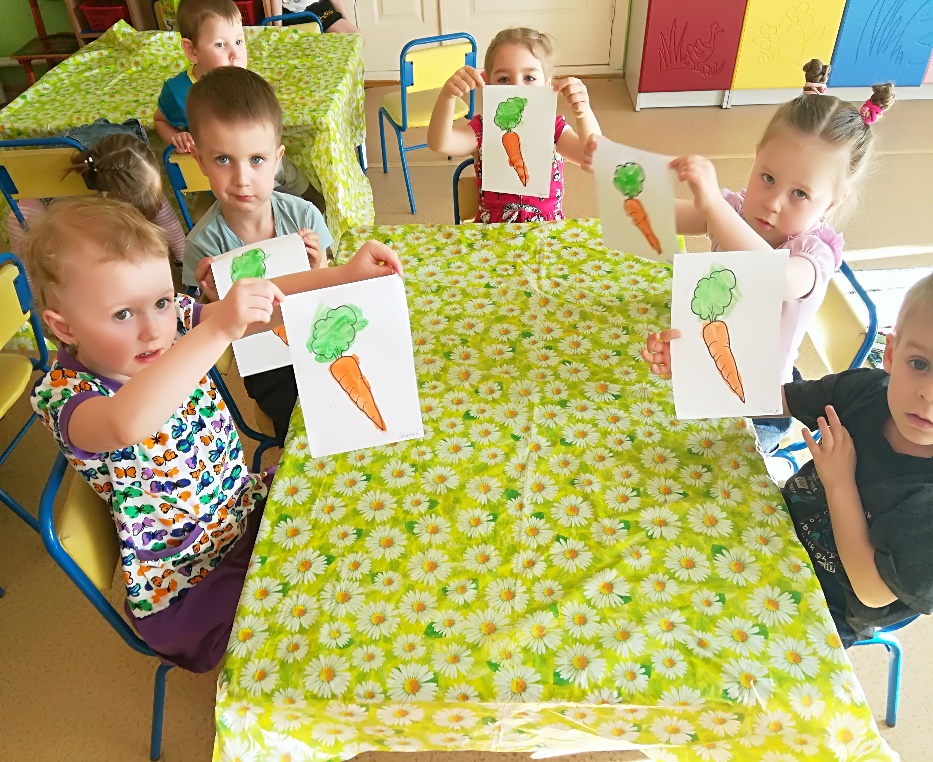 У морковки красный носик, 
Сочный, вкусный, сладкий плод. 
А зелёный пышный хвостик
 украшает огород!
Очень горький и полезный!Защищает от болезней!И микробам он не друг, Потому, что это ЛУК!
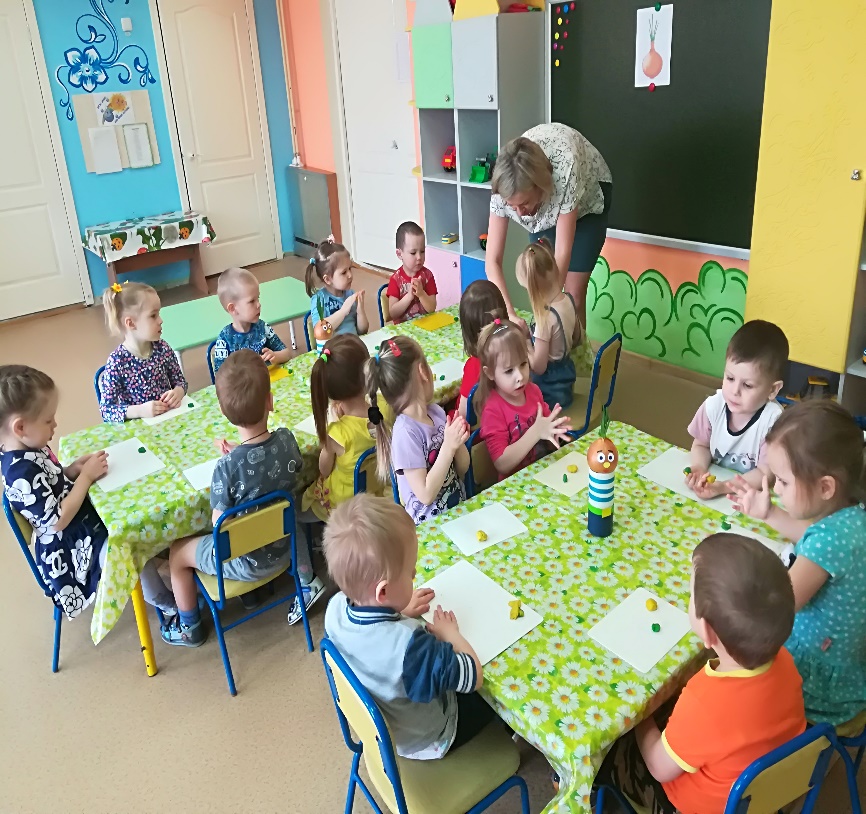 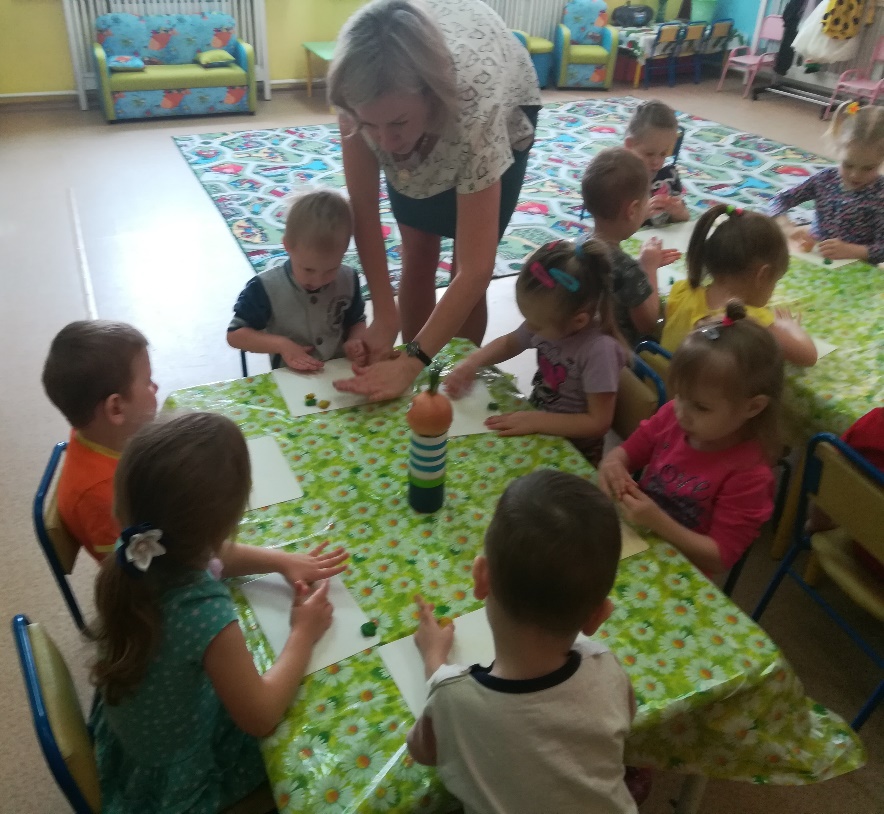 Лепка
Дидактические игры: «Что растёт на огороде»;«Сварим борщ»
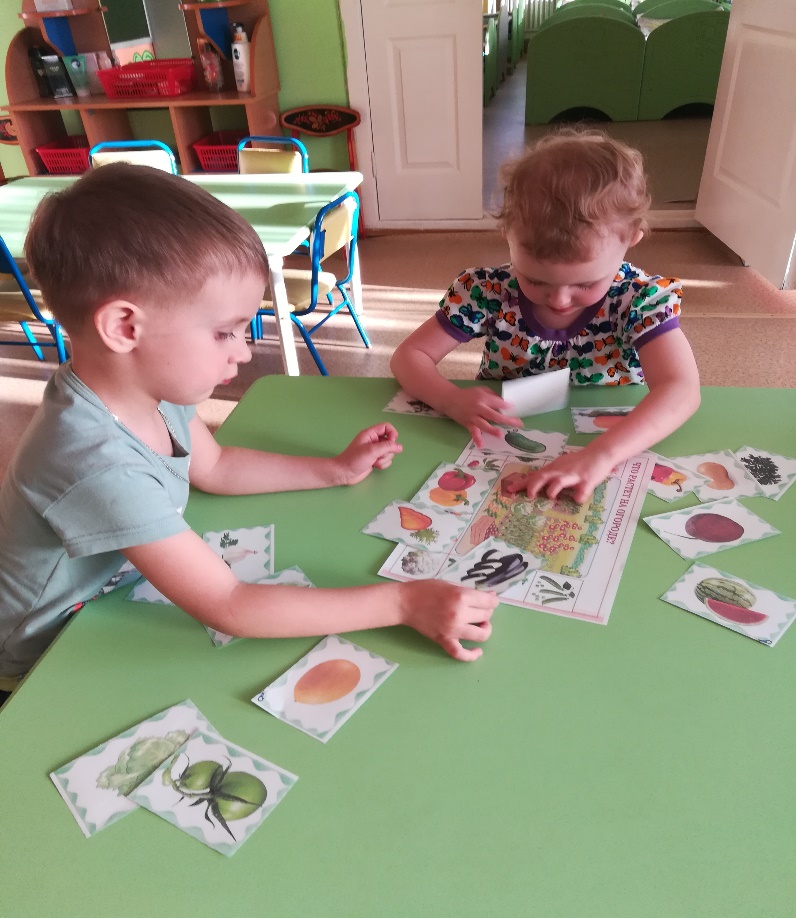 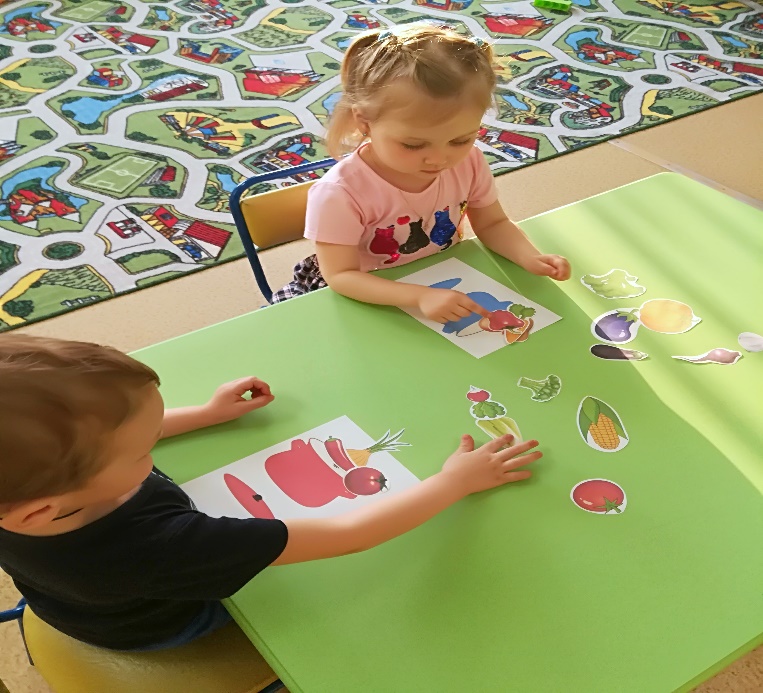 Театрализация сказки «Репка»
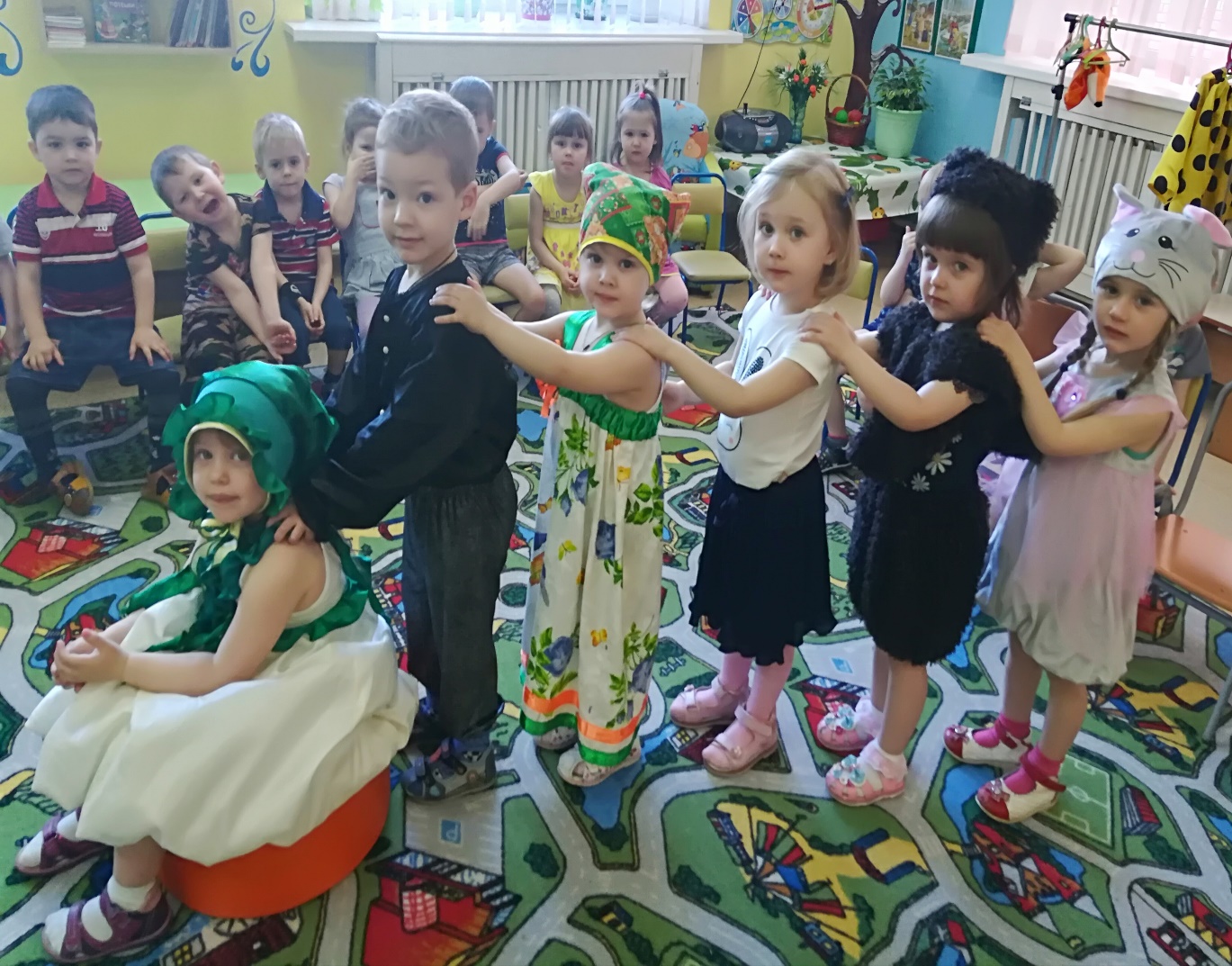 По морям…
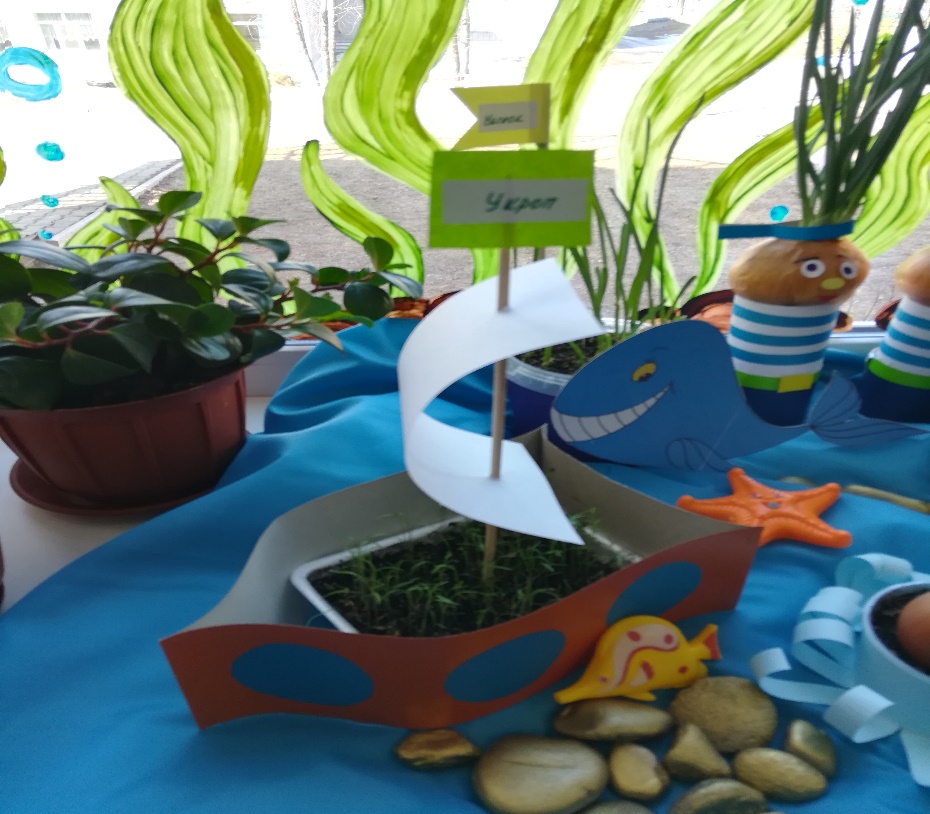 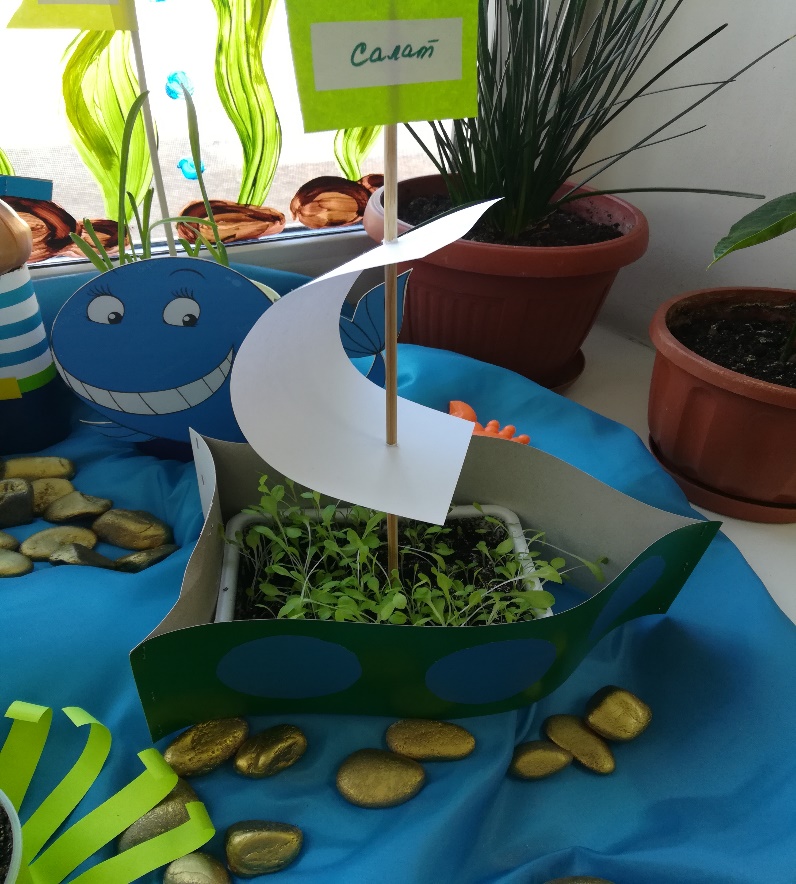 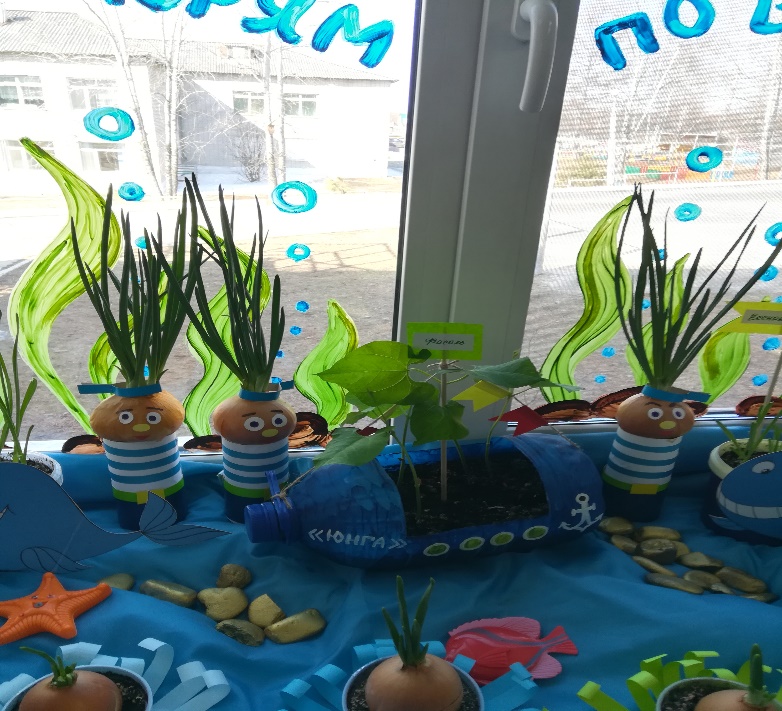 По волнам…
3. Заключительный этап
От природы он такой,Очень скромный и простой.Ешьте все зелёный лук,Он здоровью верный друг!
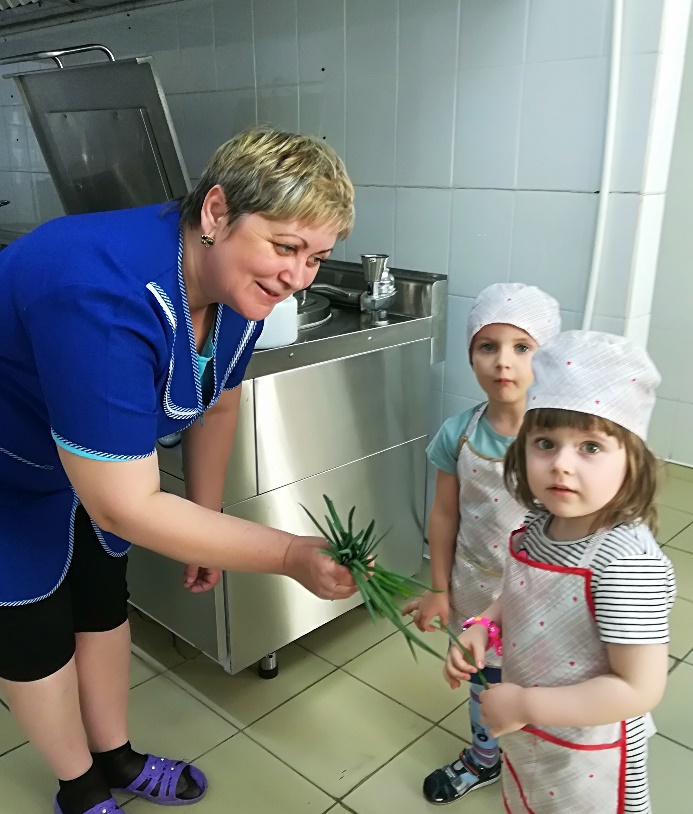 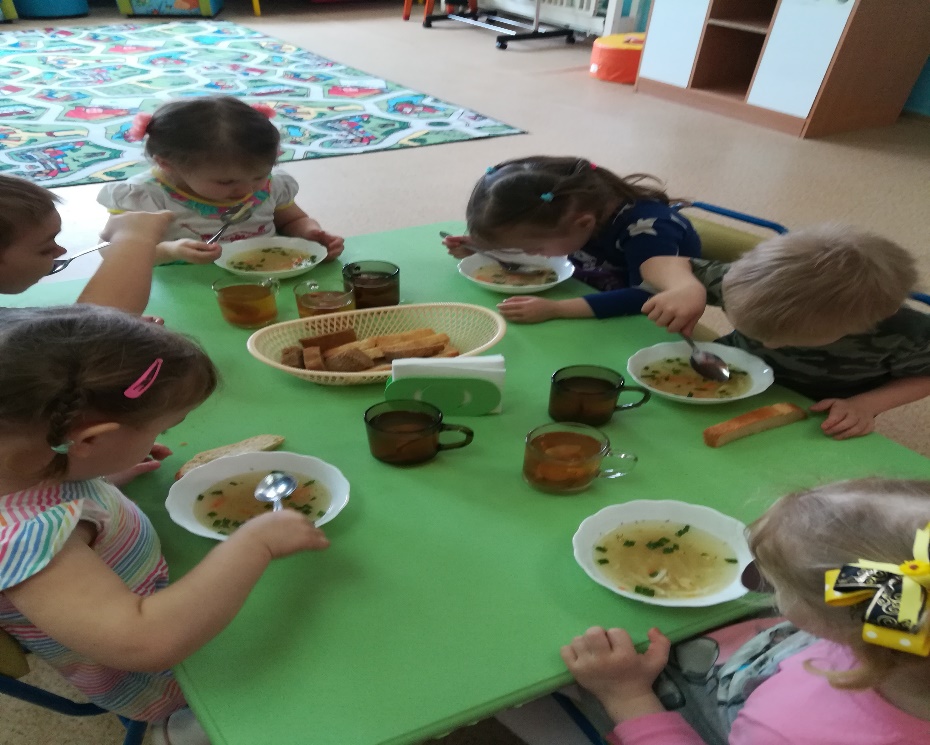 Вот такой замечательный огород зеленеет на нашем окне!
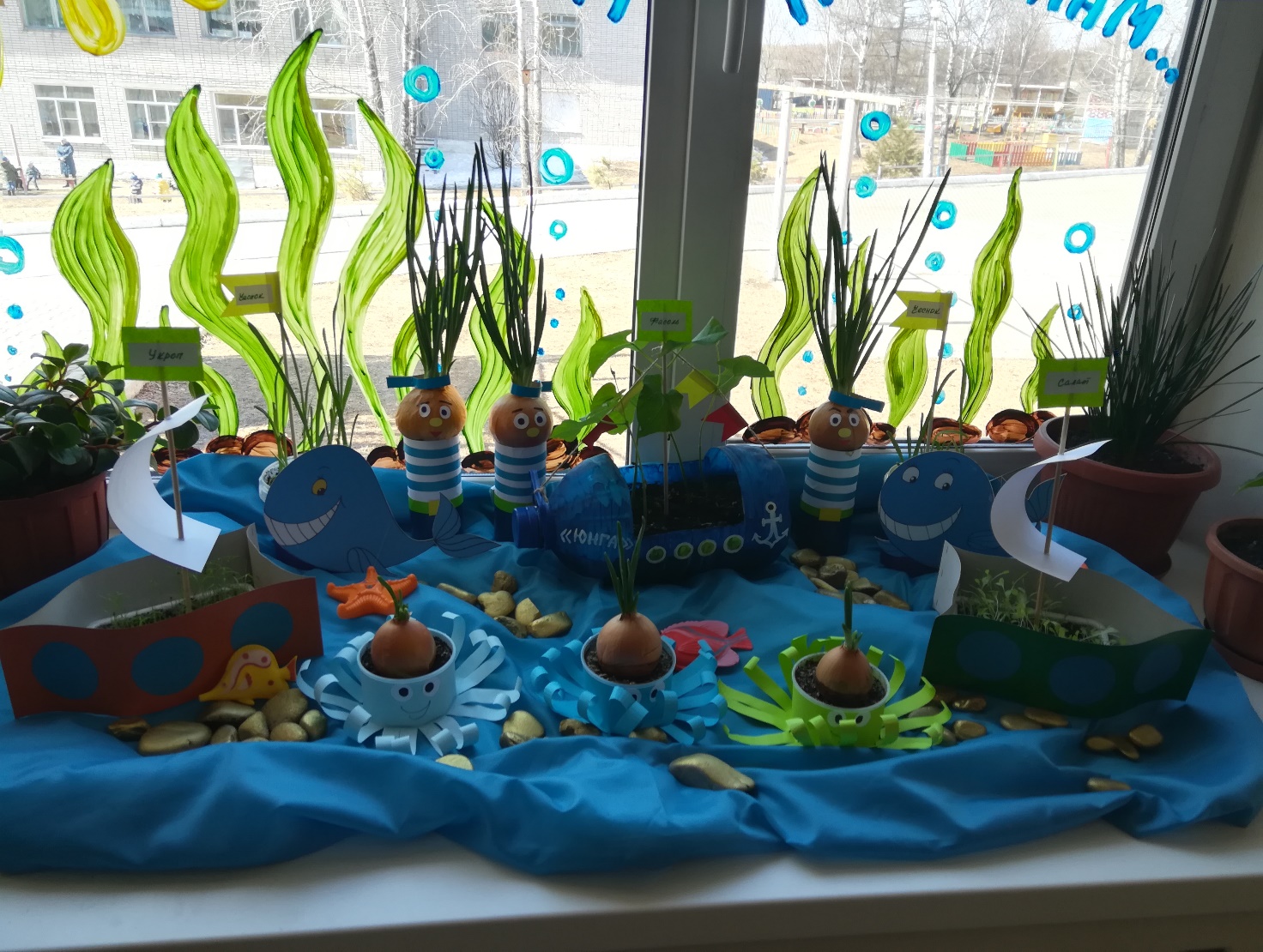 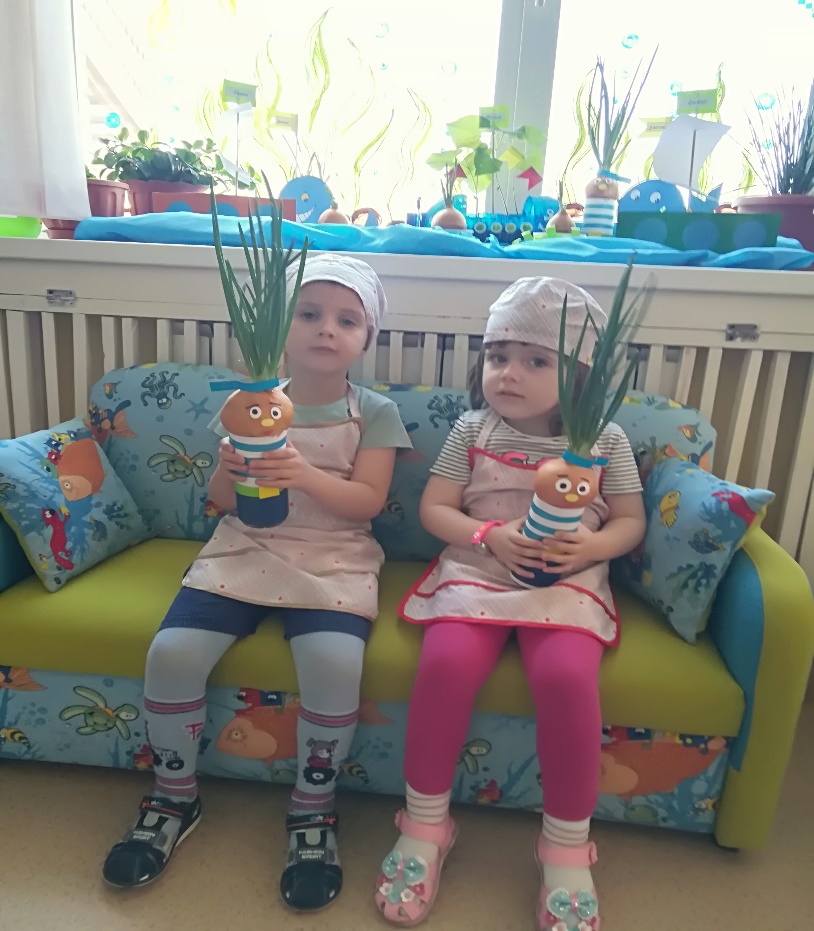 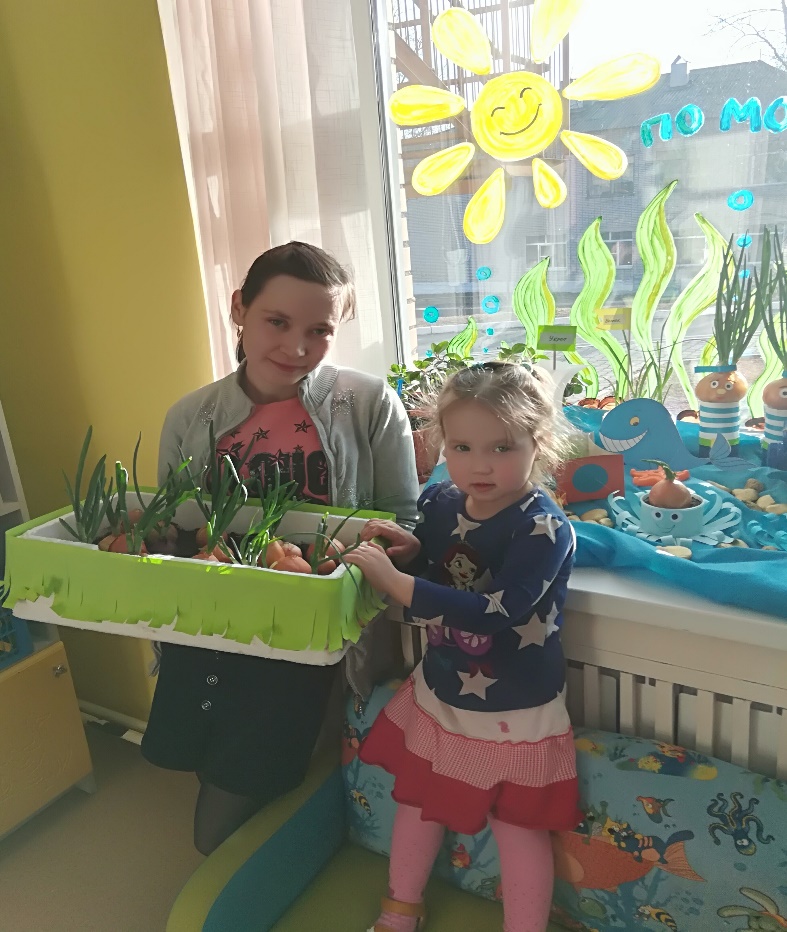 Спасибо за внимание!